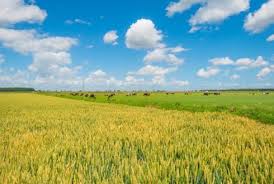 স্বাগতম
পরিচিতি
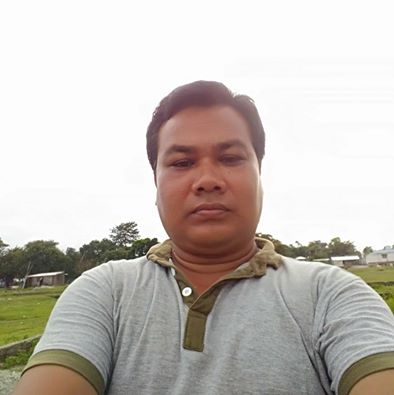 সন্তোষ কুমার বর্মা
সহকারী শিক্ষক 
ভান্ডারদহ জনতা উচ্চ বিদ্যালয়
 পাটগ্রাম। লালমনিরহাট
ফোনঃ 017৬৮৯২৬৬৫৮
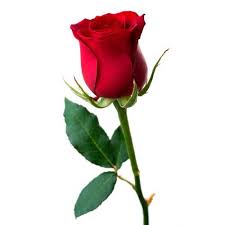 শ্রেণী- সপ্তম
বিষয়-বাংলা ১ম         গদ্যাংশ
সময়-৫০ মিনিট
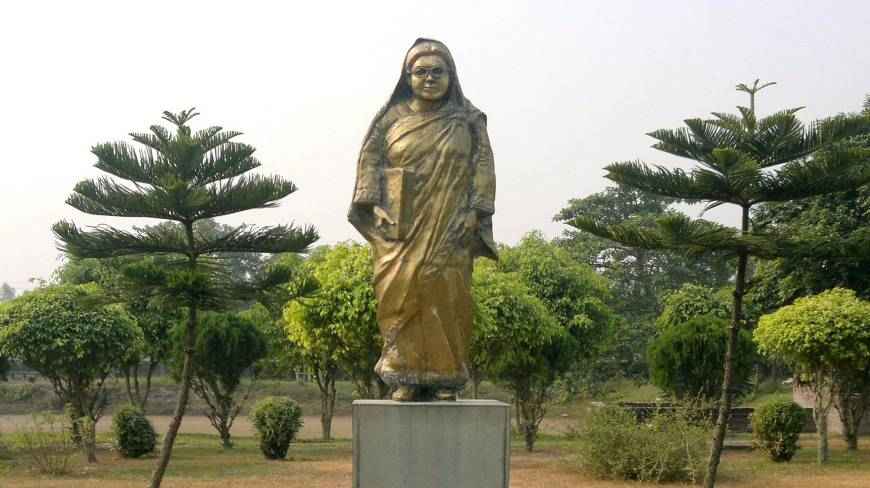 ছবিতে কী দেখা যায়?
বেগম রোকেয়া
নারী-আন্দোলনের অগ্রদূত কে?
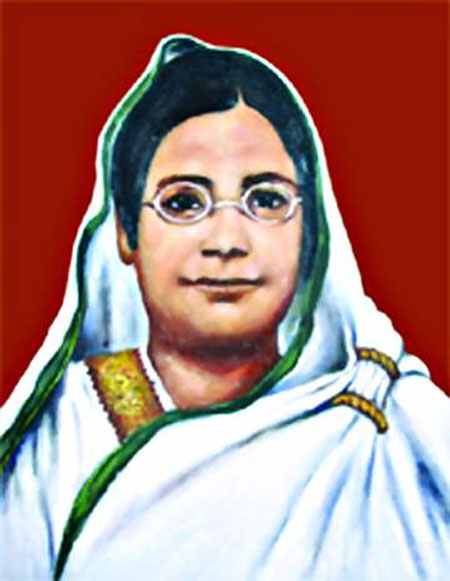 বেগম রোকেয়া
আজকের পাঠ

 
রোকেয়া সাখাওয়াত হোসেন
 
সেলিনা হোসেন
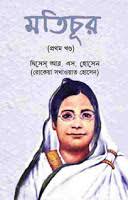 শিখনফল 

এই পাঠ শেষে শিক্ষার্থীরা শিখবে------

১। লেখক পরিচিতি বলতে ও লিখতে পারবে। 
২।বেগমরোকেয়ার তিনটি বইয়ের নাম বলতে পারবে। 
৩। নারী জাগরনের অগ্রদুত সম্পর্কে বর্ননা              করতে পারবে।
 ৪। নারী শিক্ষার প্রতিবন্ধকতা সম্পর্কে বিশ্লেষন করতে পারবে।
লেখক পরিচিতি
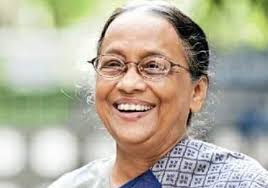 জন্ম ১৯৪৭ সালে রাজশাহীতে
তিনি বাংলাদেশের বিশিষ্ট ঔপন্যাসিক ও গল্পকার ছিলেন।
উল্লেখযোগ্য গ্রন্থঃজলোচ্ছাস,হাঙর নদী গ্রেনেড,পোকামাকড়ের ঘরবসতি,মুক্তিযুদ্ধের গল্প,ইত্যাদি
রোকেয়ার উল্লেখযোগ্য বই
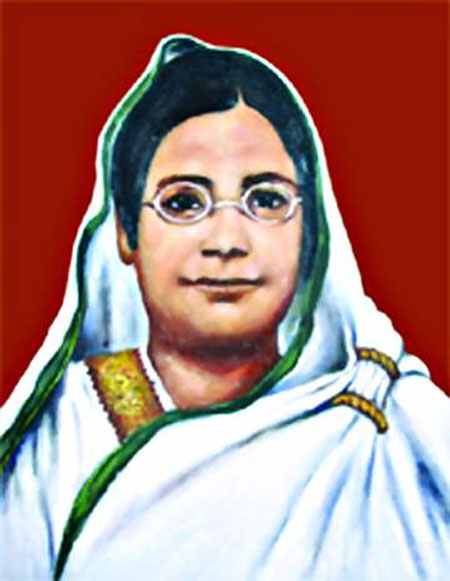 জন্ম-১8৮০ সাল (রংপুর)
মৃত্যু-১৯৩২ সাল (কলকাতা)
প্রকাশিত বই সমুহ
সুলতানাজ ড্রীম, মতিচূর, পদ্মরাগ, অবরোধবাসিনী।
রোকেয়া স্মরনে
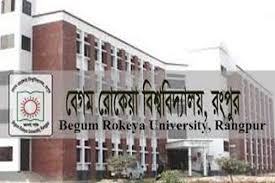 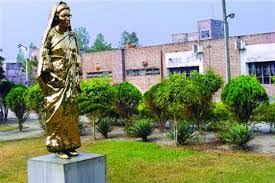 রোকেয়া সাখাওয়াত হোসেন বাংলাদেশের নারী-আন্দোলনের অগ্রদুত ছিলেন। বিশ শতকের শুরুর দিকে যখন এদেশের নারীরা শিক্ষা-দীক্ষা ও সকল অধিকার থেকে বঞ্চিত ছিল তখন তিনি  তার একক চেষ্টায়  মেয়েদের শিক্ষার জন্য আন্দোলন গড়ে তোলেন। তাঁর এই আন্দোলনের হাতিয়ার ছিল কলম-লেখালেখি।
নারী জাগরনের অগ্রদুত
একক কাজ
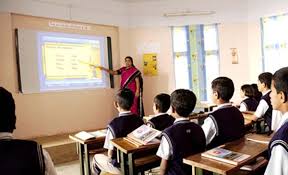 বেগম রোকেয়া কত সালে কোথায় জন্ম গ্রহন করেন লিখ?
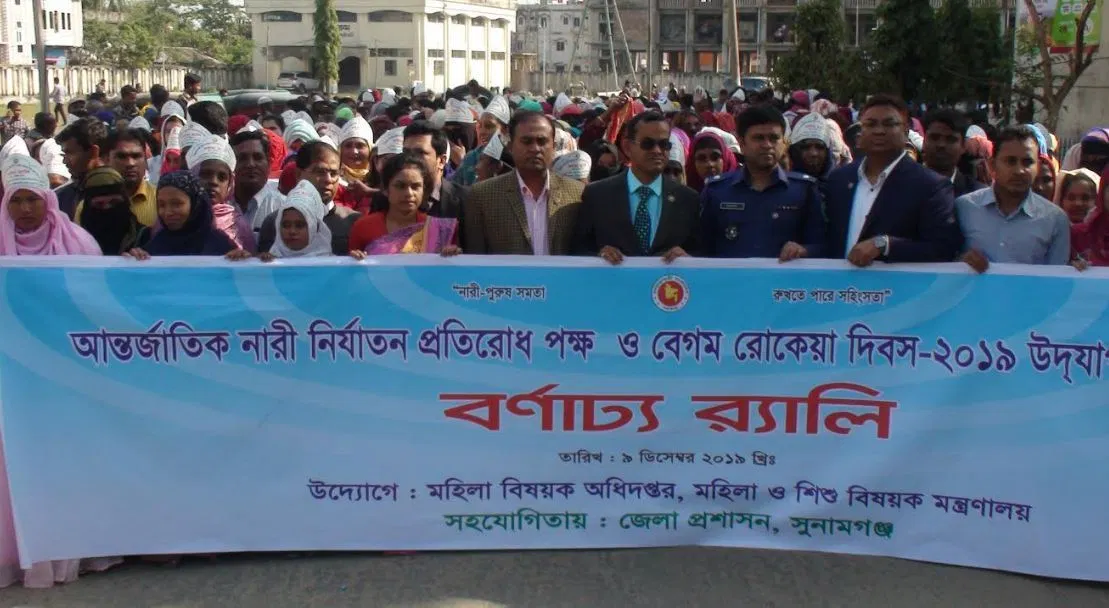 রোকেয়া যে সময় জন্মগ্রহন করেছিলেন সে সময় বাঙালি মুসলমান সমাজে শিক্ষার ব্যাপক প্রচলন ছিল না। মেয়েদের অবস্থান ছিল আরো শোচনীয়। শিক্ষা লাভের কোনো সুযোগ ছিল না,কিন্তু তারপরও অনেক প্রতিকুলতার ভিতর তাঁকে শিক্ষা গ্রহন করতে হয়েছে।ফলে নারীশিক্ষার প্রতিবন্ধকতা সম্পর্কে জেনে সমাজে লোকের অগোচরে তাঁর বড় বোন ও ভাইয়ের সহোযোগিতায় প্রতিবন্ধকতা থেকে বেড়িয়ে আসেন ,তিনি তাঁর লেখালেখির মাধ্যমে জগতকে শাণিত করেন। এ ভাবে নারীশিক্ষার প্রতিবন্ধকতায় তাঁর অবদান অত্যন্ত গুরুত্ব পুর্ব।
নারীশিক্ষার প্রতিবন্ধকতা
দলীয় কাজ
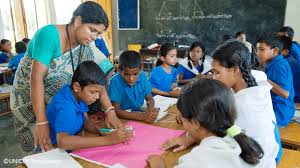 বেগম রোকেয়ার সময়ে নারীর অবস্থা কেমন ছিল? বুঝিয়ে লেখ।
মুল্যায়ন
১। লেখক সেলিনা হোসেনের জন্ম কত সালে, কোথায়? 
২। বেগম রোকেয়ার তিনটি বইয়ের নাম লিখ? 
৩। বেগম রোকেয়া কত সালে কোথায় মৃত্যু বরণ করেন? 
   ৪। সাহিত্যিক হিসেবে কী ভাবে তাঁর আত্মপ্রকাশ ঘটে লিখ?
বাড়ীর কাজ
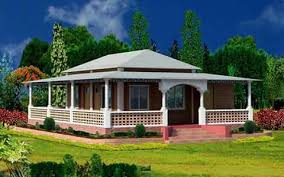 বেগম রোকেয়াকে নারী জাগরনের অগ্রদুত বলা হয় কেন, তোমার ভাষায় বিশ্লেষন করে একটি প্রতিবেদন  লিখ?
সবাইকে
 
     ধন্যবাদ 
                   
                   
                          আবার দেখা হবে-----
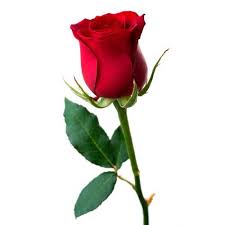